Exploiting Combined Locality for Wide-Stripe Erasure Coding in Distributed Storage
Yuchong Hu1, Liangfeng Cheng1, Qiaori Yao1,Patrick P. C. Lee2, Weichun Wang3 , Wei Chen3 
1Huazhong University of Science and Technology2The Chinese University of Hong Kong, 3HIKVISION   
Speaker: Yuchong Hu
1
Erasure Coding
Low-cost redundancy while maintaining availability
Parameters: n and k
Stripe: k data chunks and n-k parity chunks
Redundancy: n/k

State-of-the-art erasure coding
Parameters: n ≤ 20, n-k = 3 or 4
Stripe: medium range
Redundancy: from 1.18 to 1.50
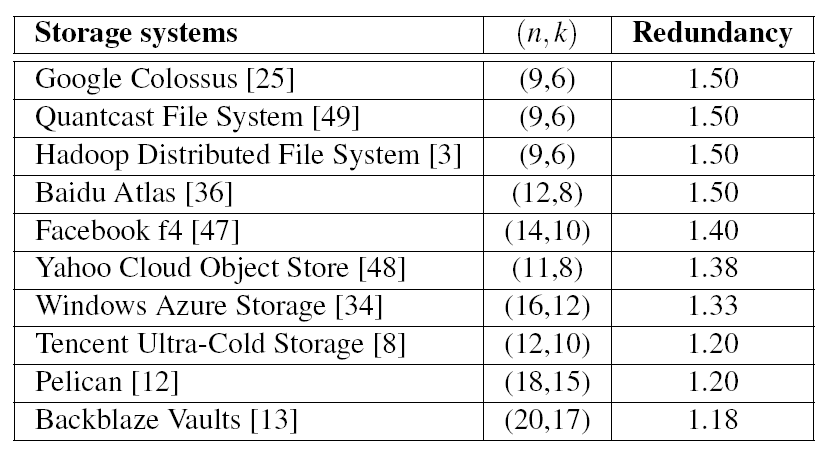 2
Wide-stripe Erasure Coding
Motivation
Can we further reduce redundancy?
Small redundancy reduction (e.g., from 1.5 to 1.33) can save millions of dollars in production [Plank and Huang, FAST’13]
Wide stripes
Parameters: n and k are very large while n-k = 3 or 4.
Redundancy: n/k  1 (near-optimal)
Goal: Extreme storage savings
Example: VAST considers (n,k) = (154,150) with redundancy = 1.027
3
Challenges for Wide Stripes
Expensive repair
(n,k) RS code repairs a chunk by retrieving k chunks
Large k in wide stripes  more bandwidth and I/O
Expensive encoding
Limited CPU cache: as k increases,  
    more difficult to fit wide stripes in cache
Expensive updates
Same as in traditional stripes: any updated data chunk causes all n-k parity chunks to be updated
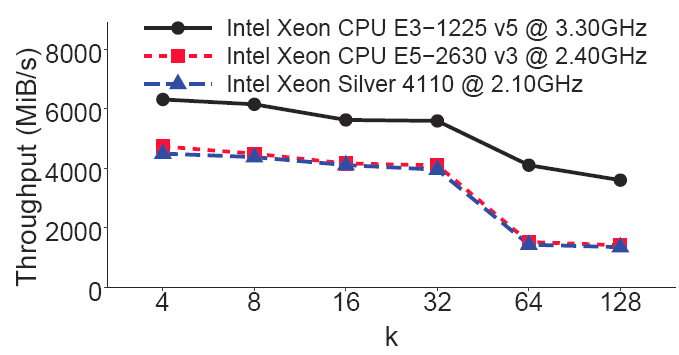 4
Locality in Erasure-coded Repair
Parity locality
Locally repairable codes (LRCs): (n,k,r) Azure-LRC [Huang. ATC’12]
Reducing repair penalty: encodes every r data chunks into a parity chunk, so repairing a lost chunk only accesses r local chunks (r < k)
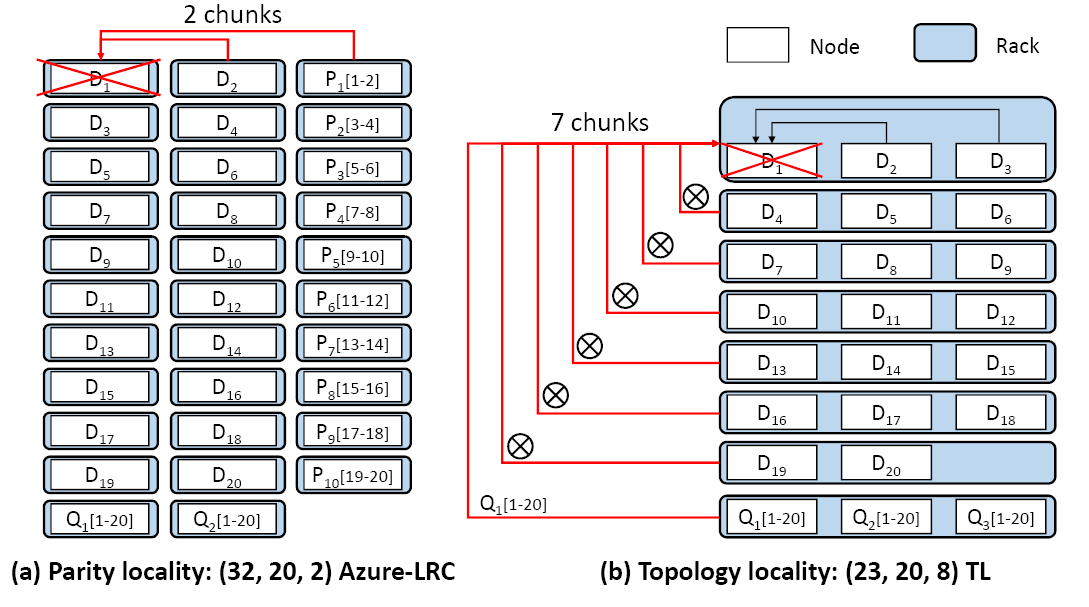 Repair bandwidth: 2 chunks

Redundancy: 1.6
5
Locality in Erasure-coded Repair
Topology locality
(n,k) RS-coded chunks placed in z racks: (n,k,z) TL
Reducing cross-rack repair bandwidth: splits a repair operation into local inner-rack repair and cross-rack repair sub-operations
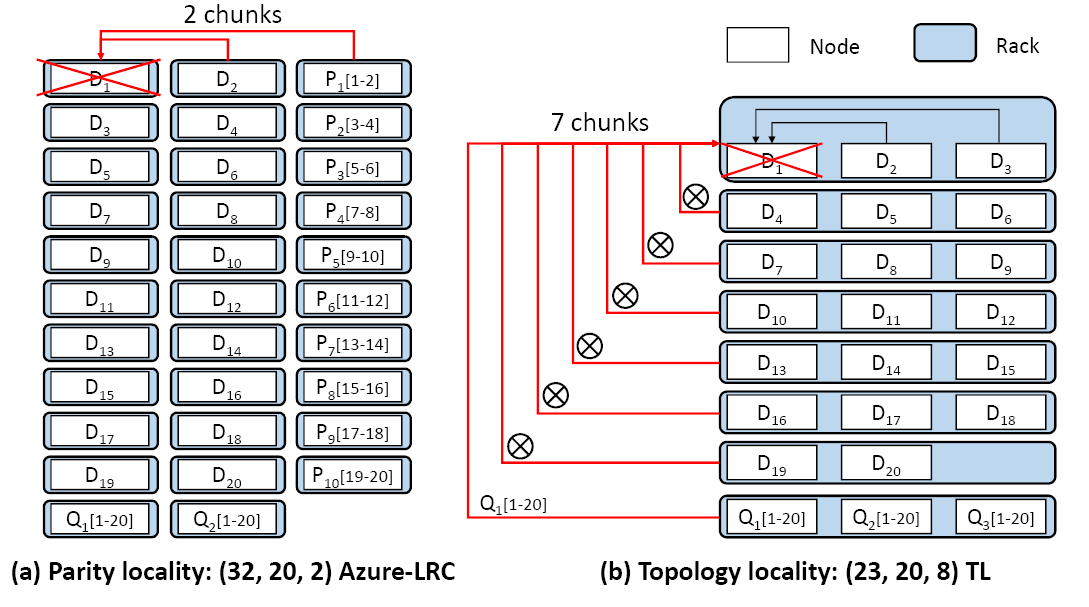 Cross-rack repair 
bandwidth: 7 chunks

Redundancy: 1.15 (optimal)
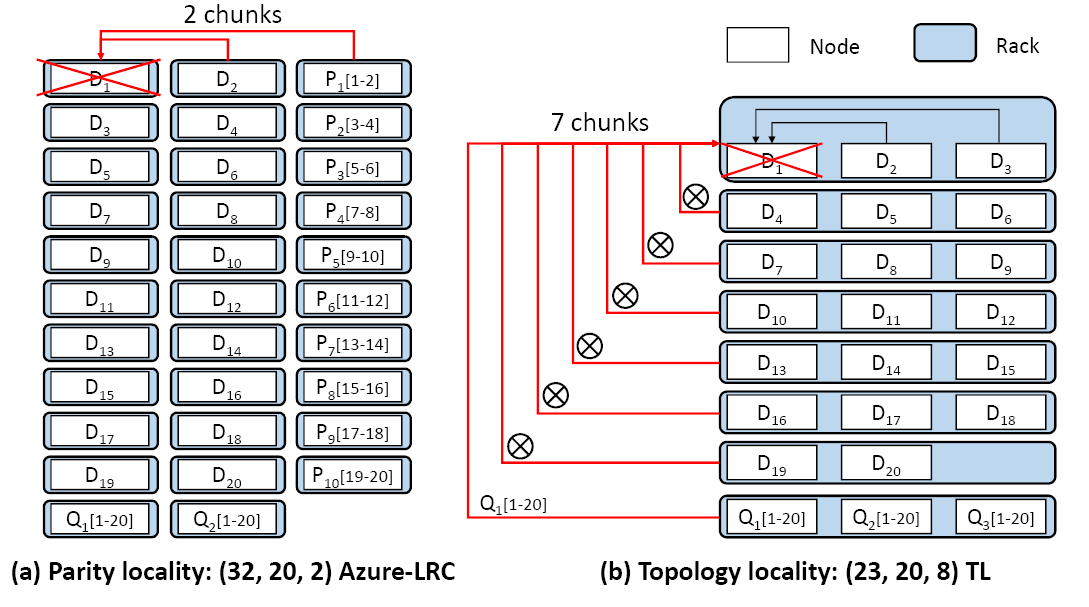 6
Existing locality schemes for wide stripes
Trade-off between redundancy and repair penalty
Parity locality incurs high redundancy
Topology locality incurs high cross-rack repair bandwidth
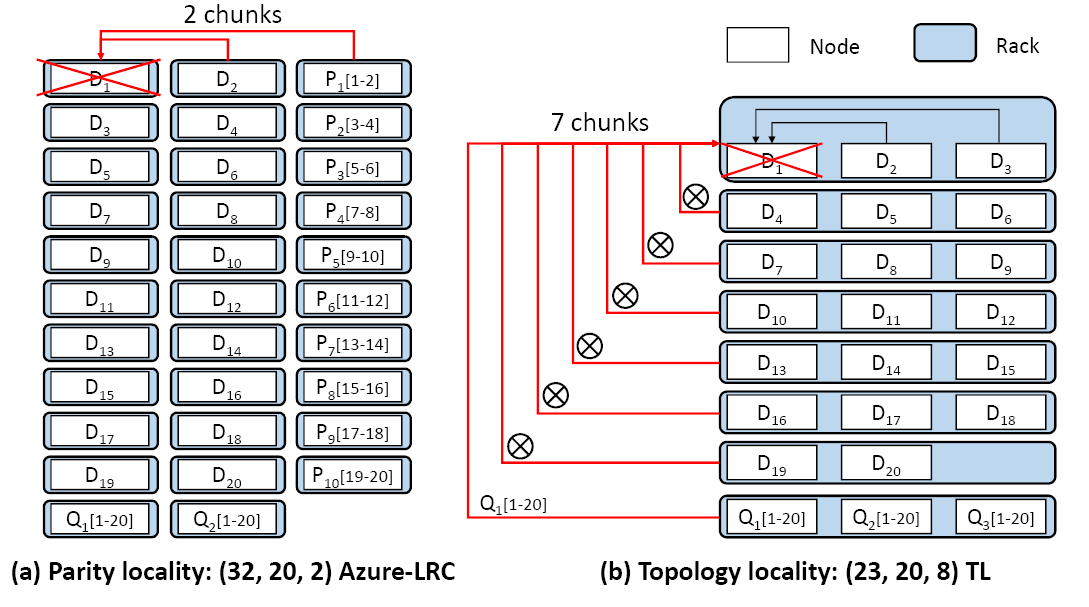 Cross-rack repair 
bandwidth: 7 chunks

Redundancy: 1.15 (optimal)
Redundancy: 1.6

Cross-rack repair 
bandwidth: 2 chunks
7
Motivating Example
Combined Locality: (n,k,r,z) CL
Idea: combine parity locality and topology locality for better trade-off
Example: (26,20,5,9) CL = (26,20,5) Azure-LRC placed in 9 racks
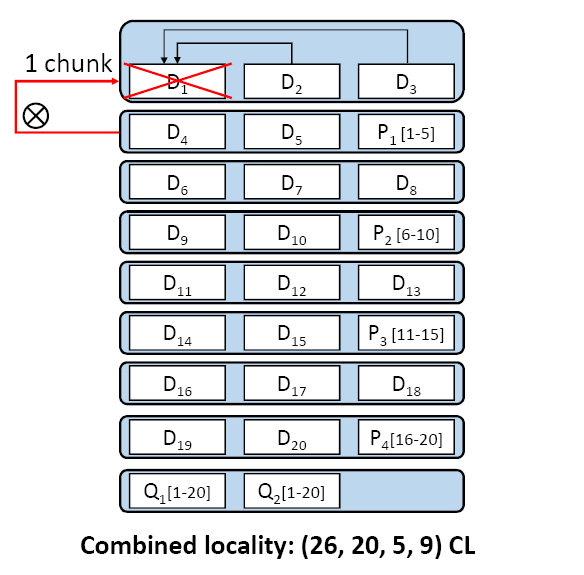 Cross-rack repair bandwidth: only one chunk
 less than TL (7 chunks) 
 less than LRC (2 chunks) 
 The redundancy: 1.3
 lower than LRC (1.6) 
 closer to TL (1.15)
8
Our Contributions
First systematic study on wide-stripe repair problem
Construction details of combined locality 
Trade-off analysis between redundancy and cross-rack repair bandwidth
Reliability analysis on combined locality
ECWide: design of a wide-stripe erasure-coded system
Combined locality for single-chunk repair and full-node repair
Efficient encoding via multi-node encoding 
Efficient updates via inner-rack parity updates
Two ECWide prototypes: cold (ECWide-C) and hot (ECWide-H)  storage
Evaluation: single-chunk repair time reduced by 90.5% with ultra-low storage (1.063×)
9
Combined Locality
Definition: (n,k,r,z) CL
(n,k,r) LRC + (n,k,z) TL
c: number of chunks of a stripe in a rack
f: number of tolerable node failures of a stripe
Requirement: c ≤ f; otherwise, a rack failure leads to data loss
Design idea:
If c increases, a local inner-rack repair covers more chunks  reducing more cross-rack repair bandwidth
Minimum cross-rack repair bandwidth: when c = f
Selection of LRC: Azure-LRC has largest f under same (n,k,r)
Construction of CL: Azure-LRC coded chunks placed in racks satisfying c = f
10
Trade-off Analysis
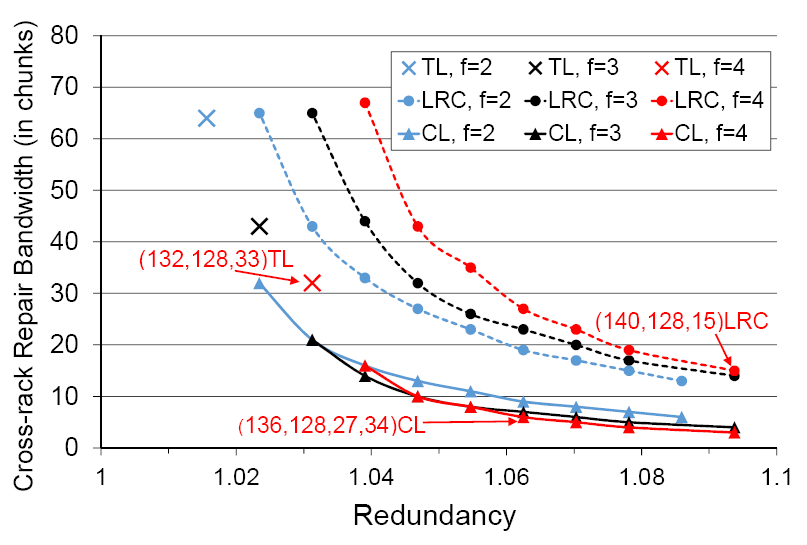 LRC: (n,k,r) Azure-LRC
TL: (n,k,z) Topology Locality
CL: (n,k,r,z) Combined Locality
CL outperforms TL and LRC in terms of trade-off of 
redundancy and cross-rack repair bandwidth
11
ECWide
ECWide: a wide-stripe erasure-coded storage system

Goals:
Minimum cross-rack repair bandwidth: realizes combined locality
Efficient encoding: proposes a multi-node encoding design
Efficient parity updates: proposes an inner-rack parity update design
12
Repair in ECWide
Single-chunk repair:
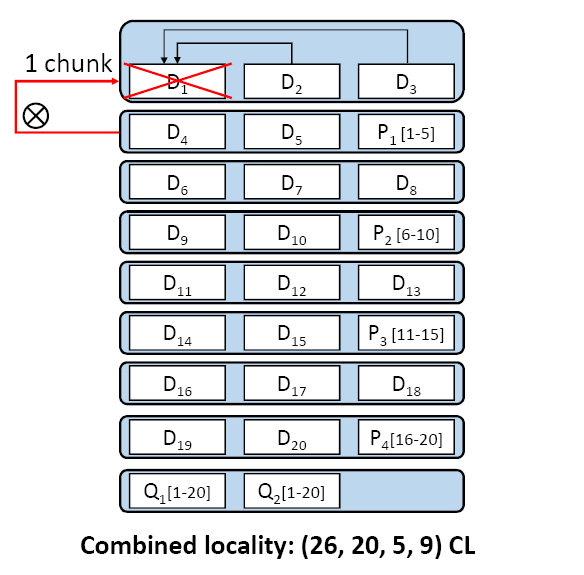 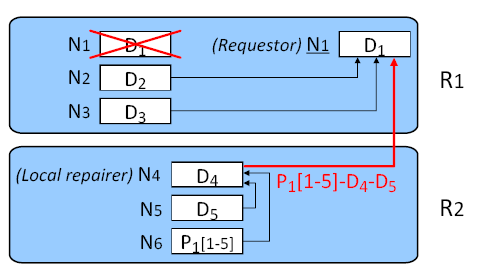 ECWide selects one node N4 as local repairer to perform local repair
ECWide selects one node N1 as
requestor to reconstruct lost chunk
13
Repair in ECWide
Full-node repair:
Multiple single-chunk repairs in parallel
Problem: Different single-chunk repairs may choose identical nodes as requestors or local repairers  degraded parallel performance
Method: Always select least-recently-selected (LRS) nodes as requestors or local repairers
A doubly-linked list tracks which node has been recently selected
A hashmap holds the node ID and the node address of the list
14
Implementation
Two ECWide prototypes:
ECWide-C: for cold storage
Large-sized chunks (e.g., 64MiB in HDFS)
Mainly implemented in Java with about 1,500 SLoC
Encoding implemented in C++ with about 300 SLoC on Intel ISA-L
ECWide-H: for hot storage 
Small-size chunks (e.g. 4KiB [Zhang et al., FAST’16])
Built on Memcached
Extending libMemcached with about 3000 SLoC in C
15
ECWide-H Experiments
CL shows lower single-chunk repair time than TL (up to 90.5%) and LRC (up to 87.9%) with ultra-low redundancy (1.063)
CL shows highest full-node repair rate; higher gain via LRS
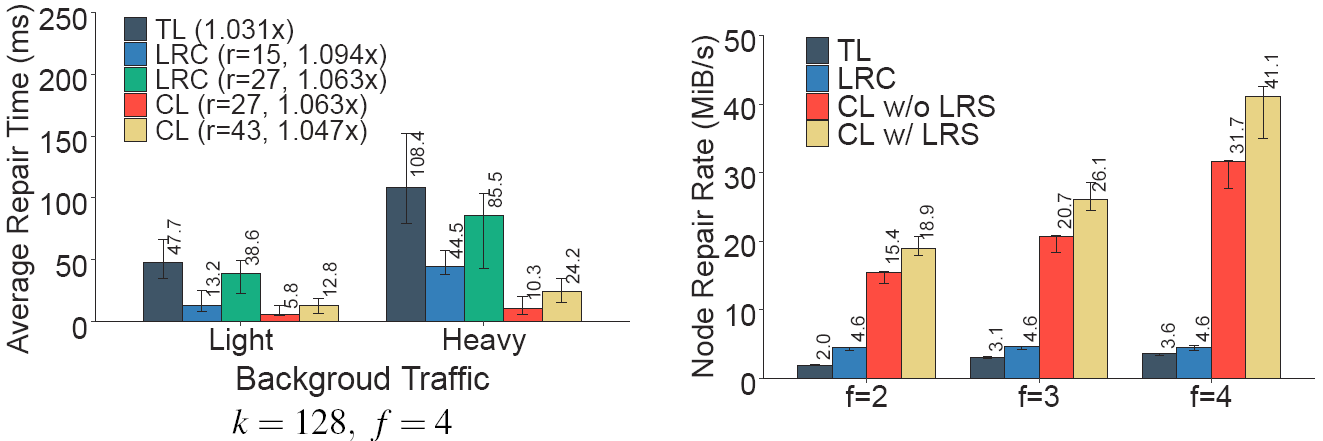 Single-chunk repair
full-node repair
More experiments on ECWide-C and ECWide-H in the paper
16
Conclusions
Propose combined locality to first address the wide-stripe repair problem systematically
Design ECWide, a system that realizes combined locality, multi-node encoding, and inner-rack parity updates
Implement ECWide for both cold and hot storage systems
Show ECWide’s efficiency in repair, encoding, and updates
ECWide source code: https://github.com/yuchonghu/ecwide
17
THANK YOU
Contacts:
Yuchong Hu yuchonghu@hust.edu.cn 
Patrick Lee pclee@cse.cuhk.edu.hk
18